From Construction 2020 to a new vision for the EU Built Environment
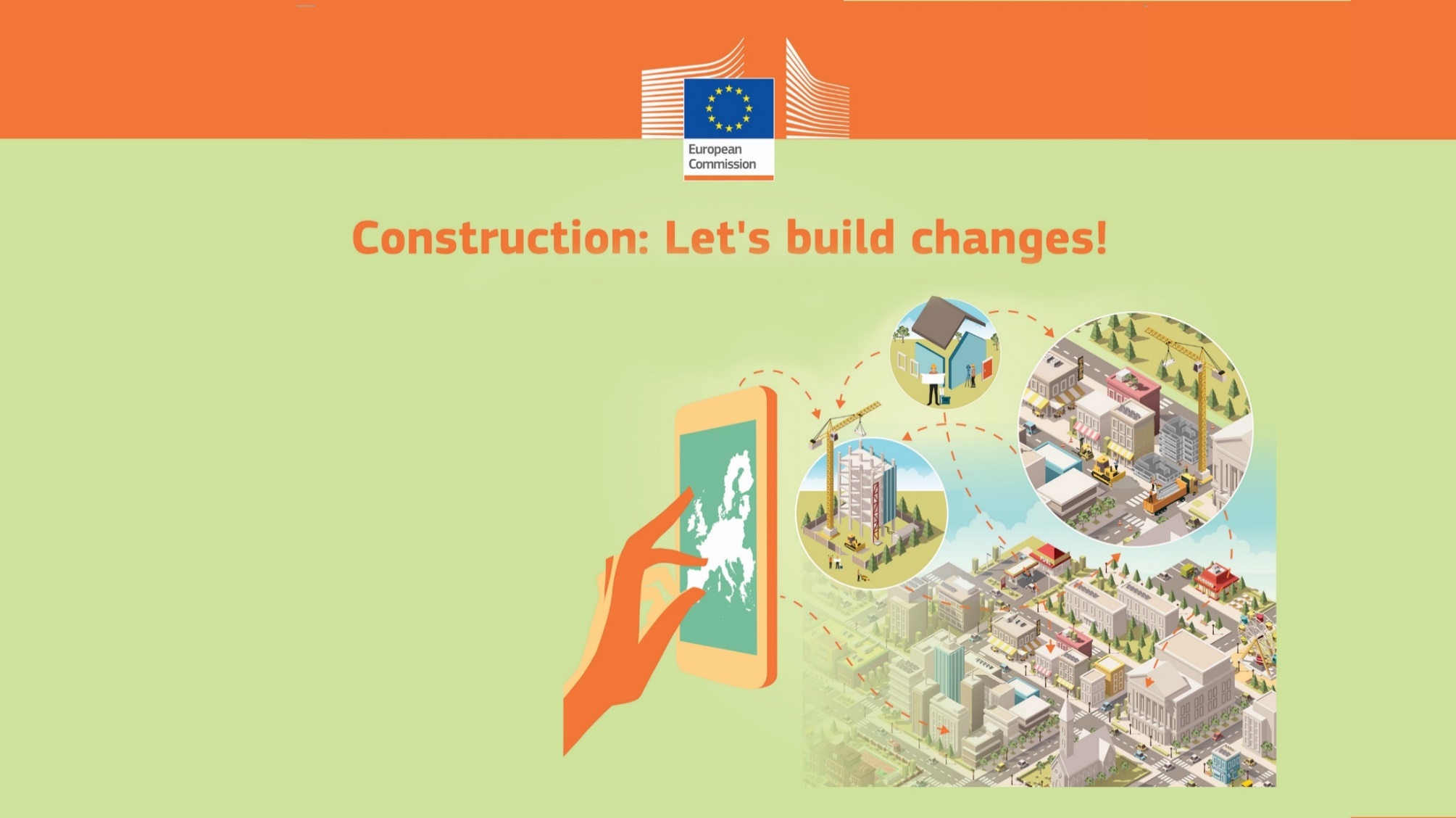 Ilektra PAPADAKIPolicy Officer 
Directorate General for Internal Market, Industry, Entrepreneurship and SMEsEuropean Commission
Construction 2020
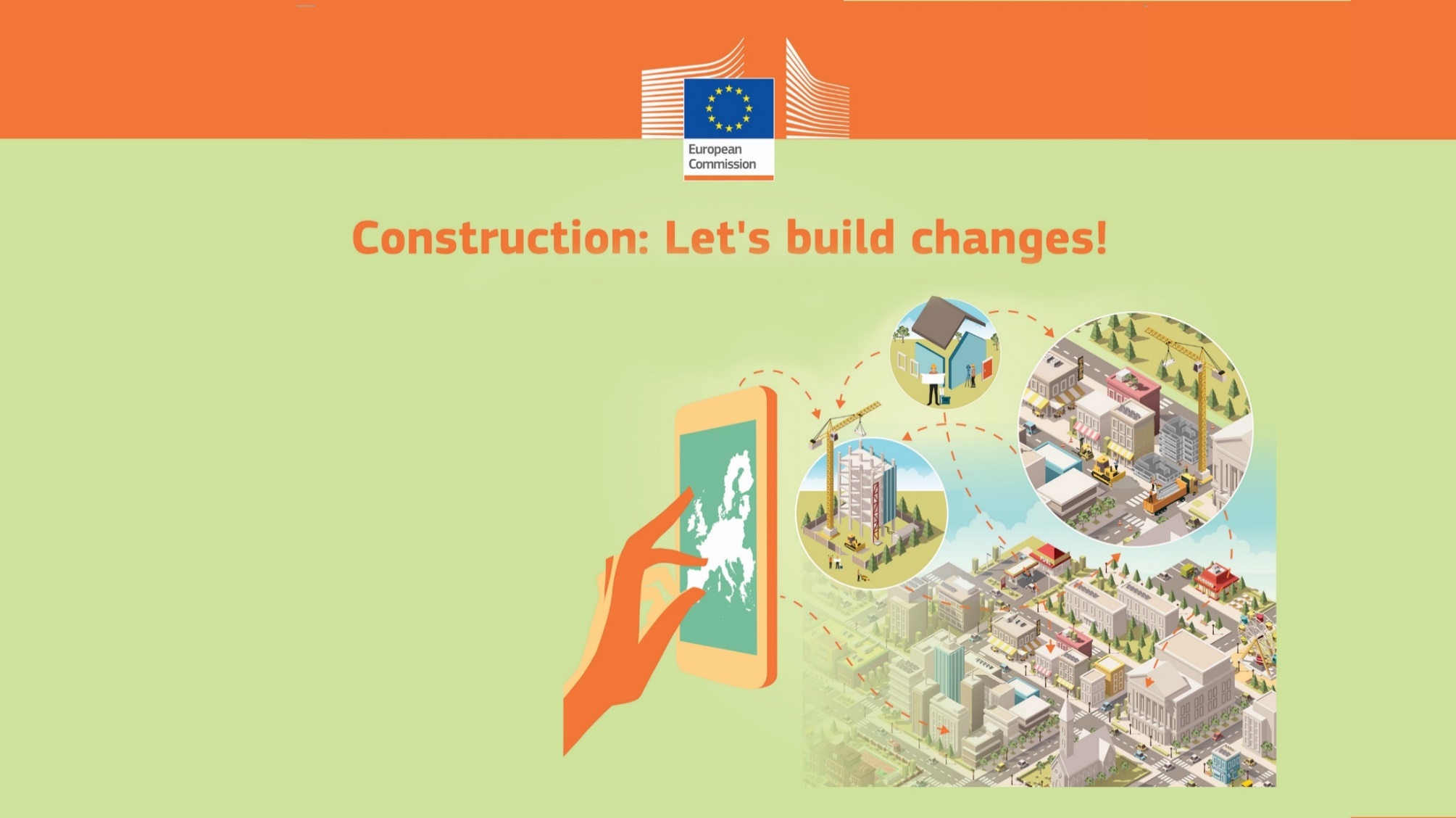 Strategy for the sustainable competitiveness of the construction sector and its enterprises (2012)
Construction 2020 Action Plan (2013)
Thematic Objectives
 Innovation 
 Skills and qualifications
 Resource efficiency
 Regulatory framework
 Internationalisation
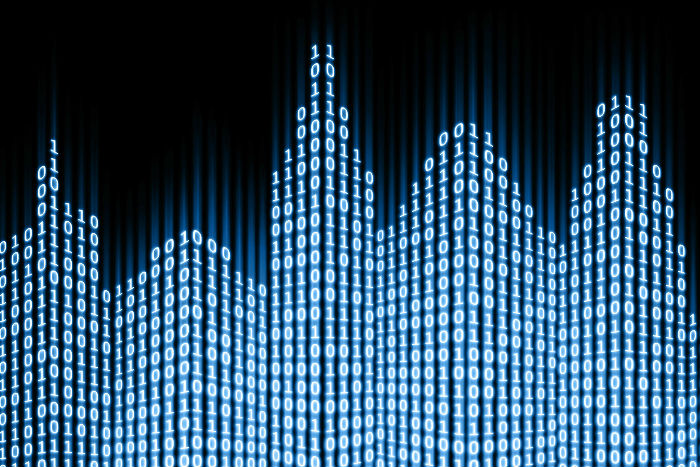 Thematic objectivesConstruction 2020
Innovation 
Uptake of Digitalisation
Support to SMEs
Public Procurement
KEY INITIATIVES
Thematic objectivesConstruction 2020
2. Skills and Qualifications
An industry that delivers while people are valued
Upskilling and reskilling
Attractiveness of the sector
Health and Safety
KEY INITIATIVES
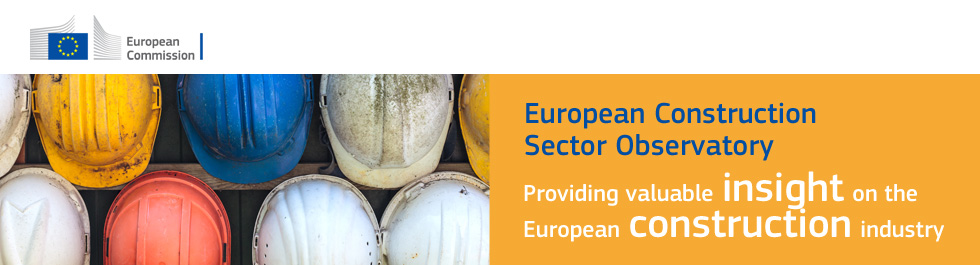 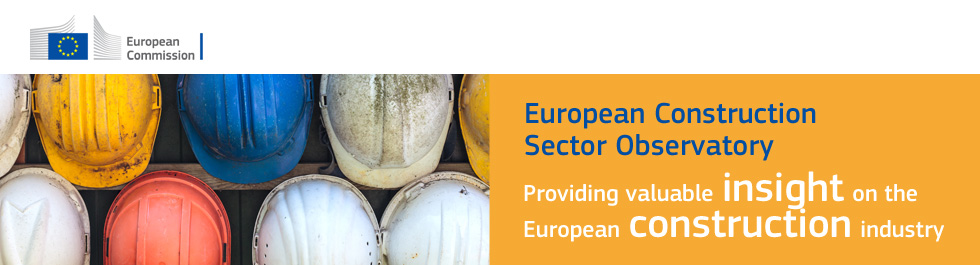 Thematic objectivesConstruction 2020
3. Resource Efficiency and Circular Economy
Energy
C&D
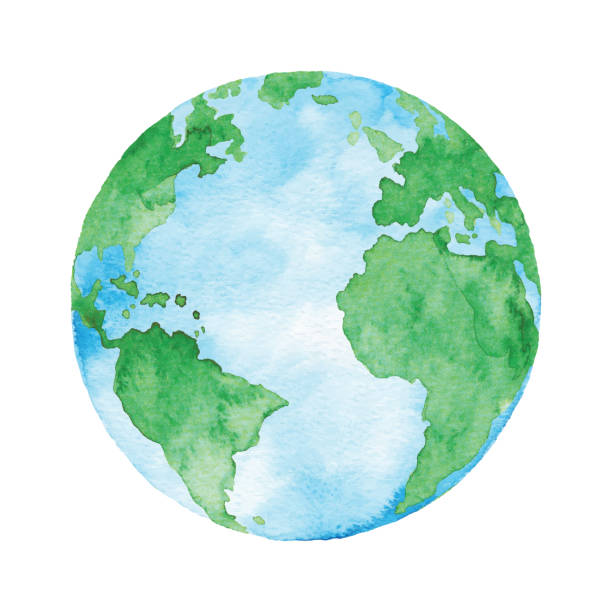 KEY INITIATIVES
Thematic objectivesConstruction 2020
4. Regulatory Framework
5. Internationalisation
KEY INITIATIVES
What do stakeholders say on the future of Construction 2020?
[n=188]
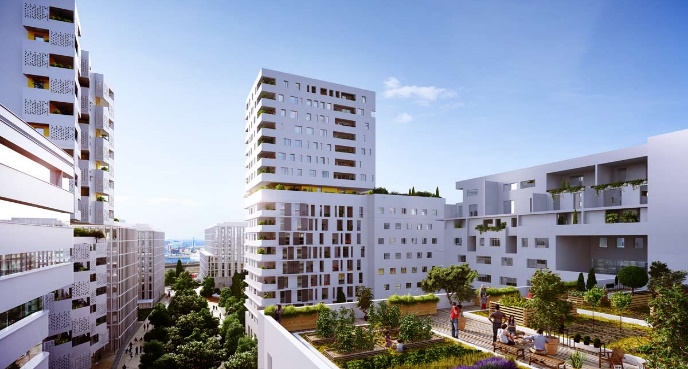 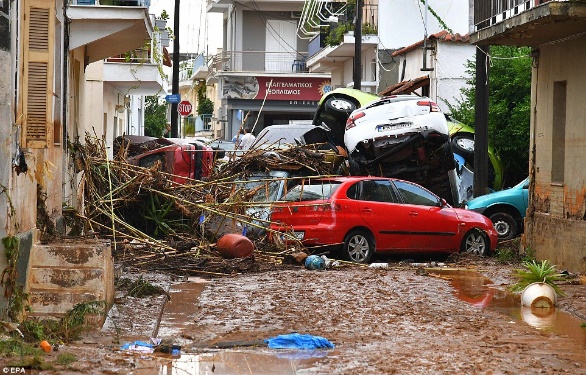 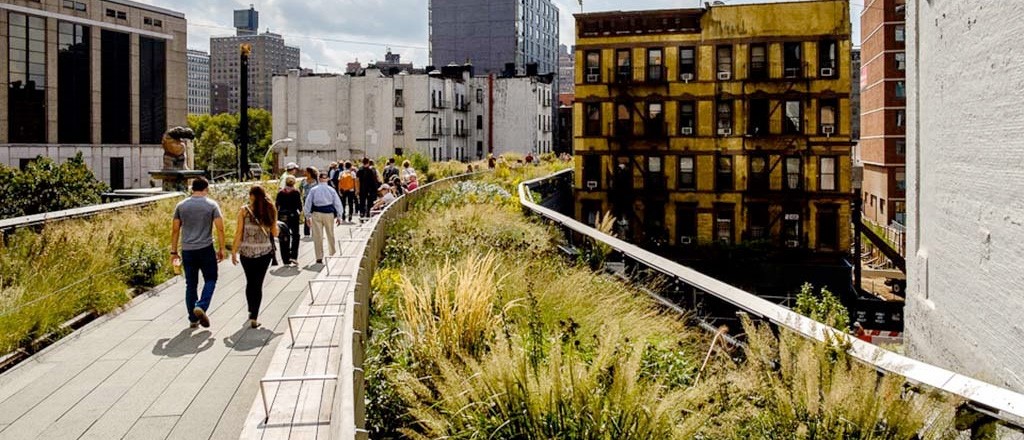 Political drivers
SDGs, Paris Agreement
Green Deal, Circular Economy Action Plan
Jobs and Growth
Critical elements
complex EU built environment
long service life, cultural settings
future proofing
digitalization and digital economy
climate crisis
social challenges
quality of life
What’s next?
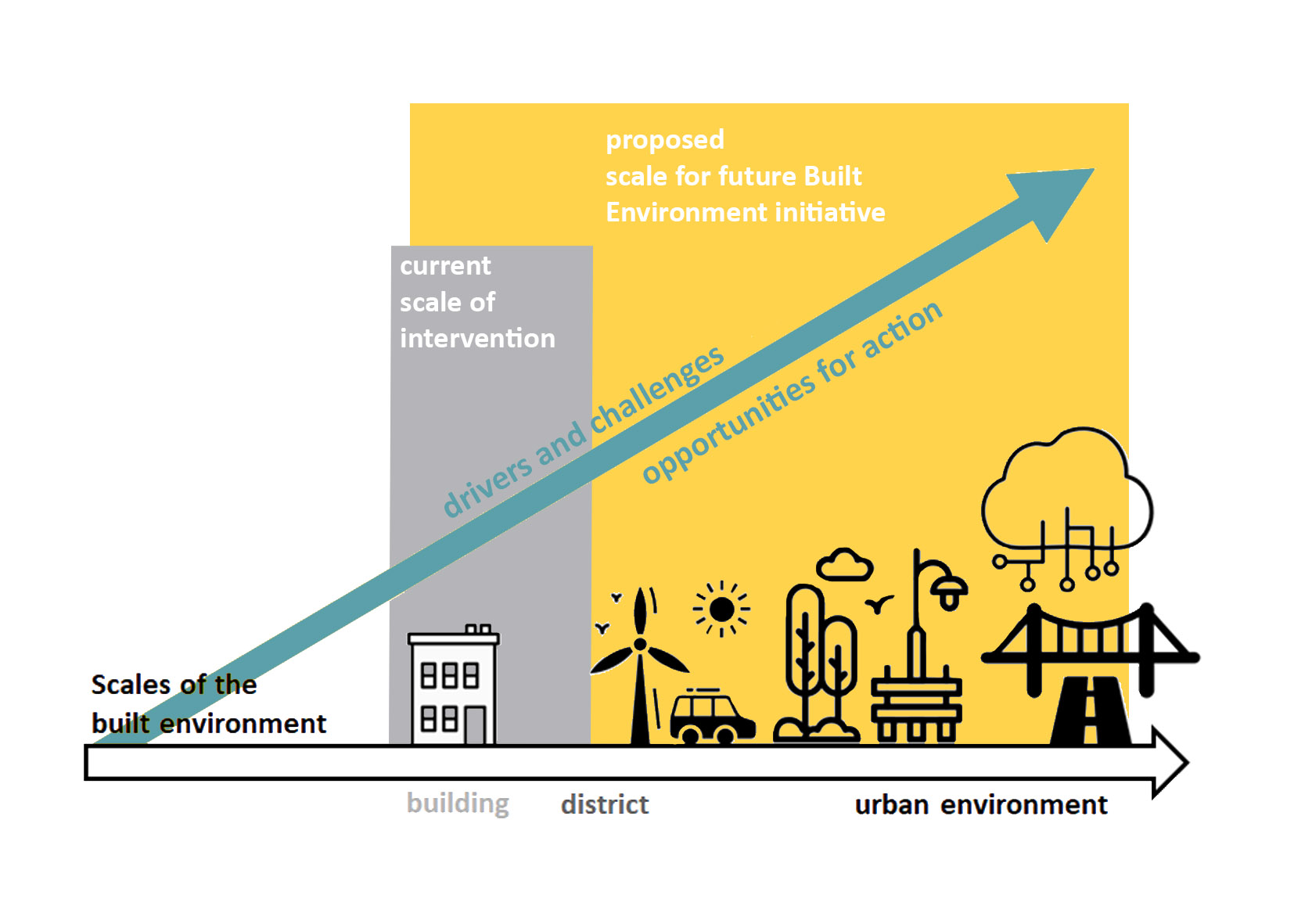 Built Environment
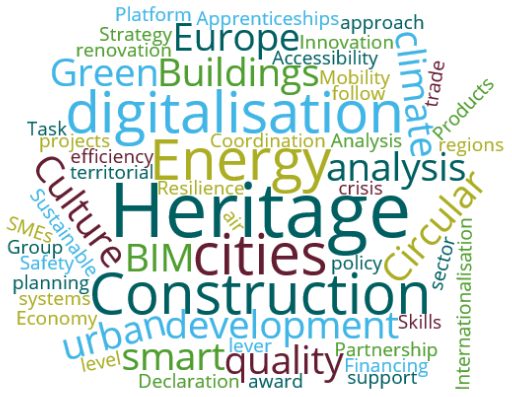 Built Environment is defined as the product of construction. It is the human-made space in which people live, work, and recreate on a day-to-day basis including buildings, parks, public spaces and infrastructure for utilities, mobility and leisure.
It is recognised that the contribution of a “high-quality Built Environment is crucial to achieving a sustainable society, characterised by a high quality of life, cultural diversity, individual and collective well-being, social justice and cohesion, and economic efficiency”.
What happens in other international organisations?
The OECD recognised the link between cities, good governance and urban development early on. Its publication of 2000, “Shaping the Urban Environment in the 21st Century”, recognised that cities hold the potential for providing healthy and safe living environments and that good urban governance can insure that investments made in construction match the priorities of citizens and businesses, which requires transparent and participatory processes. This already provided a recognition that government and the construction sector can cooperate to build safe living environments.
UN-Habitat has developed a holistic and global approach towards urbanization that embraces much more than just technical considerations. Beyond its traditional core areas — such as city planning, infrastructure development, and participatory slum upgrading — UN-Habitat, today, also focuses on urban legislation and risk management, as well as gender, youth and capacity building for all actors involved in the urbanization process.
UN Habitat’s 2016 Guidelines for Developing Eco-Efficient and Socially Inclusive Infrastructure brings built environment concepts back to infrastructure policies. It calls for an urgent shift in the way urban infrastructure is planned, designed and managed. It sets forth guidelines for policy makers in the planning, designing and managing of urban infrastructure with a central message is an integrated approach, taking into account principles and criteria of eco-efficiency and social inclusiveness. 
The World Economic Forum, Shaping the Future of Construction (2016) is the first publication of a multi-year project guiding and supporting the current transformation of the engineering and construction industry. The publication recognises the construction industry’s potential for positively influencing society, the barriers it currently faces to be able to do so and puts forward an industry transformation framework, with good practices and measure both for the private as well as the public sector.
And what’s on Research and Innovation?
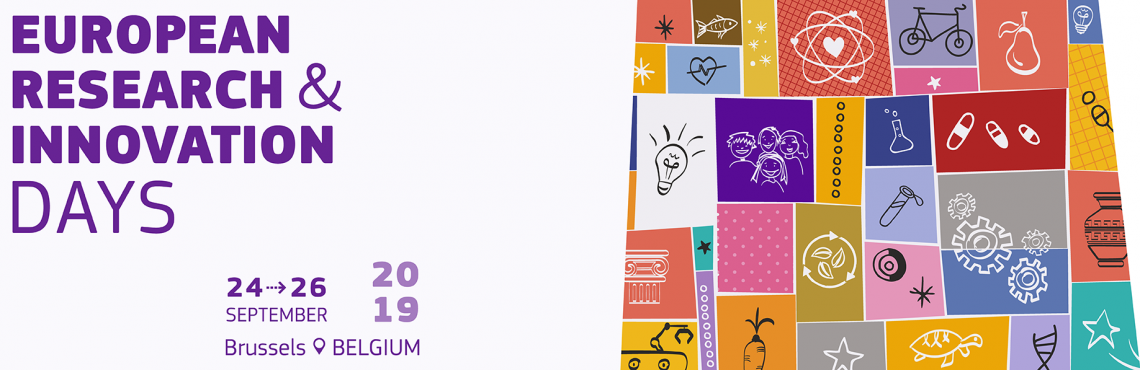 Horizon2020 Partnership on energy efficiency in Buildings  Horizon Europe partnership Sustainable Built Environment (Built4People) 
Horizon Europe Mission on Smart and Climate neutral cities Built environment as enabler
And in EU MS?
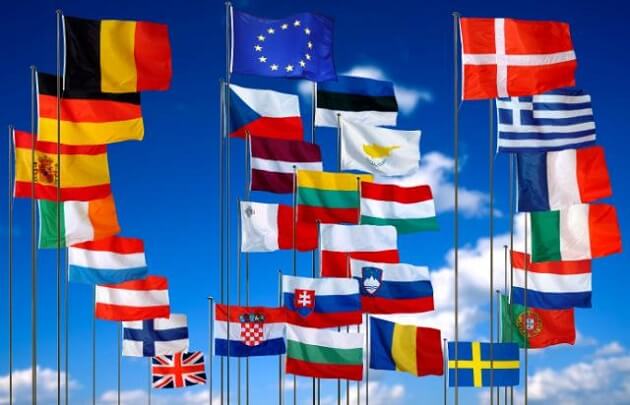 In MS level we start to see strategies on Built Environment (ex. Estonia), or Construction policy was in the agenda of Housing, Environment, Infrastructure or other ministries.
In many Ministerial portfolios there is the sense of ‘sustainable built environment’ as the final goal.
Life Cycle approach
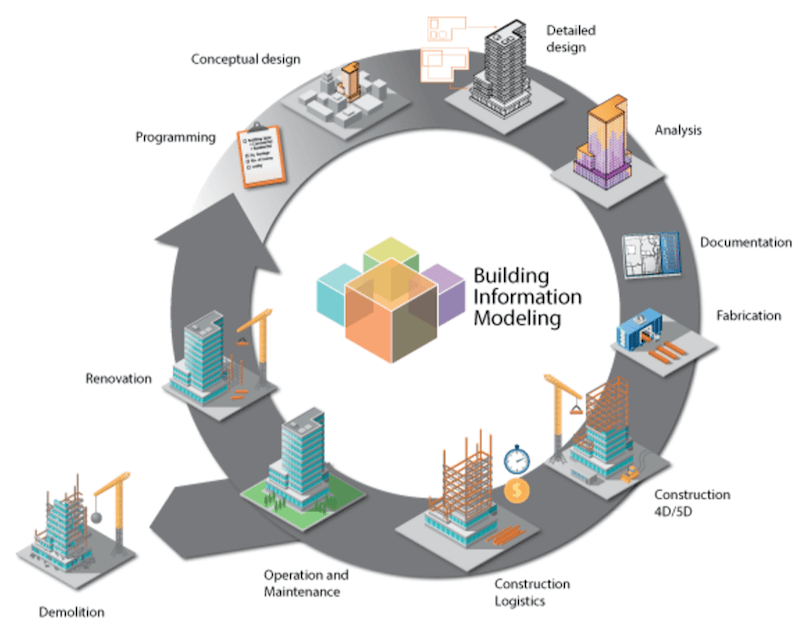 Costing!
ICMS
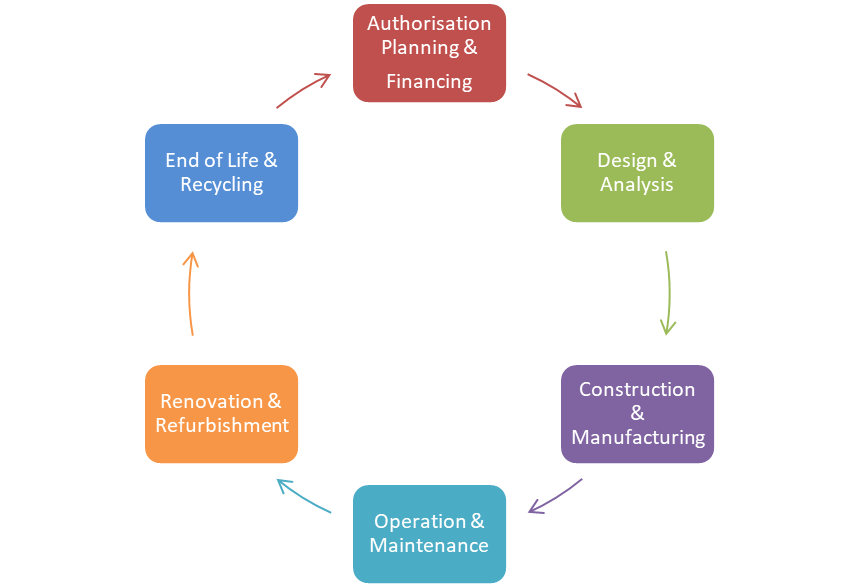 From a purely sectoral to an integrated, multi-level and multidisciplinary approach!
Cross-services areas of action
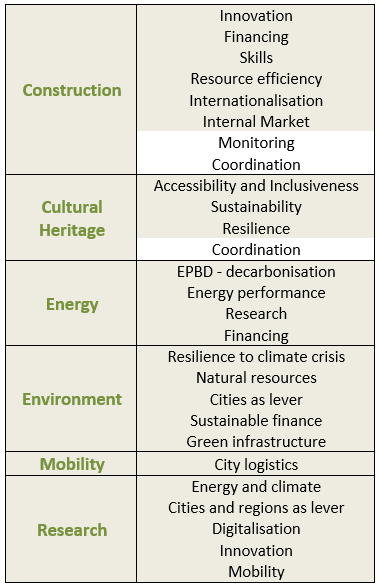 Innovation and digitalisation, resource efficiency and climate are cross-cutting issues, as well as a tendency to work closer with local authorities, as a lever of implementing policies more effectively.
Joint actions could bring more impact!
But on what principle?
Environmental, Social and Economic Sustainability
Integration of multiple circular, environmental and resource efficiency targets.
Built environment as a resource.
Participatory methods.
Life cycle approach in the estimation of social impacts.
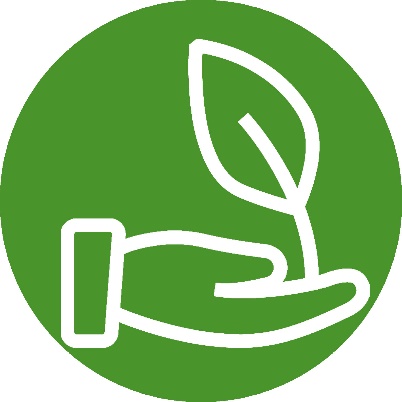 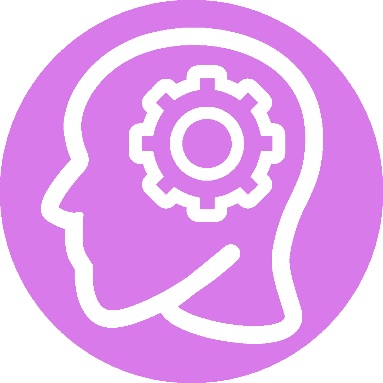 Built Environment for all.
Adequate housing.
Participatory methods.
Life cycle approach in the estimation of social impacts.
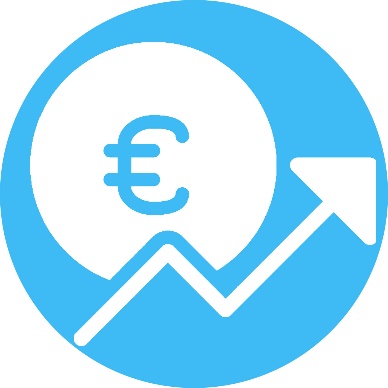 Industry that delivers. 
Empower EU construction value chain to transform and innovate.
Investment, innovative public procurement, upskilling, and digitalisation.
Key elements for a future strategy on built environment:
Life cycle and multidisciplinary approach;
Urban environment as the limit of the scale of intervention;
Human and environmental centric approach instead of purely market centric;
Informed decision making when it comes to trade-offs;
Sufficiently long horizon (ex. 2050).
The 3 pillars of Sustainability with Digitalisation and Local Action as cross-cutting issuesopen a lot of areas for action
Resource efficiency
Decarbonisation
Circular economy
Urban Sprawl
Natural resources
Resilience to climate and social crisis
Digitalisation of the built environment
Digital Economy related challenges
Strategic Public Procurement
Skills for the workforce
Skills for policy makers
Accessibility, Affordability, Gentrification
Safety
Culture and heritage as a tool to territorial competitiveness
Competitive Industry that can deliver
Internal market
Internationalisation
Export of local know-how
Financing
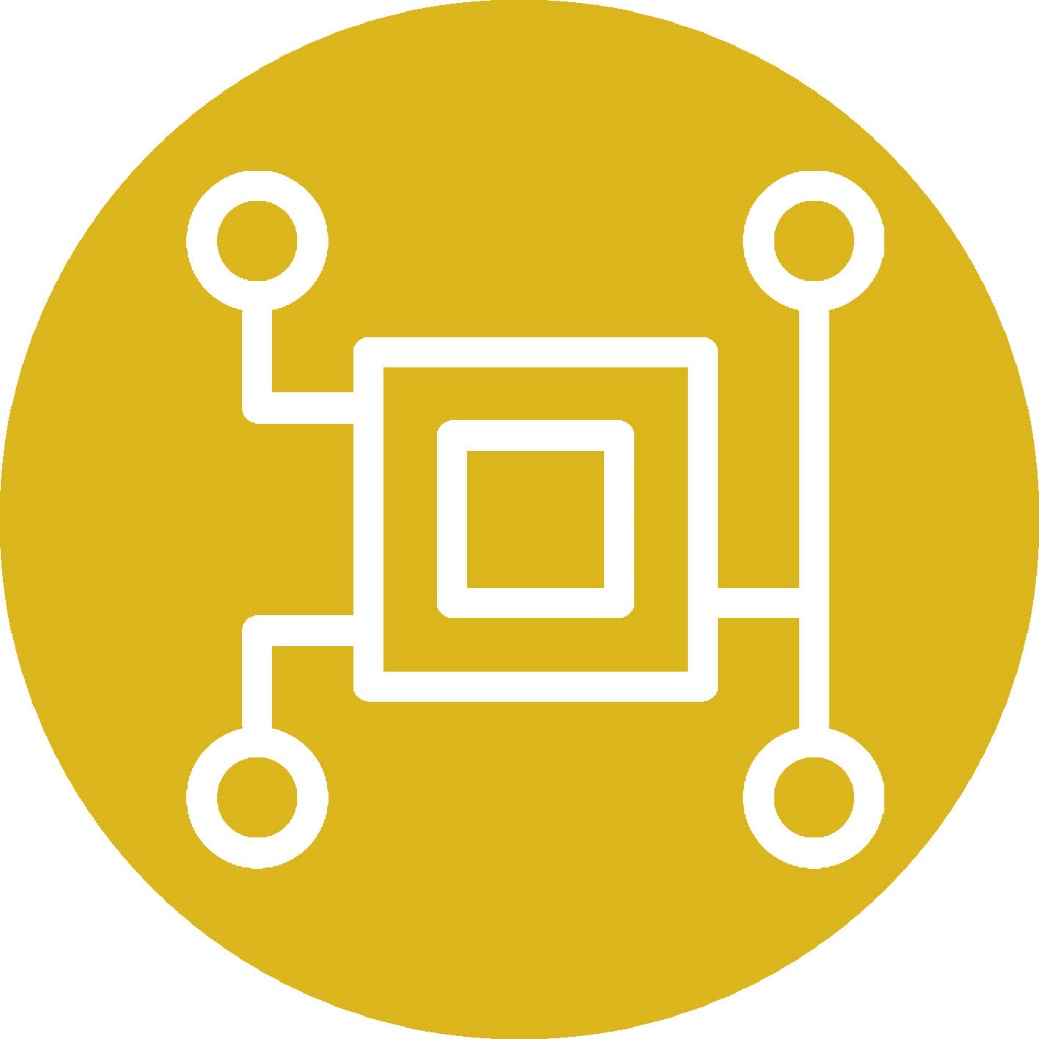 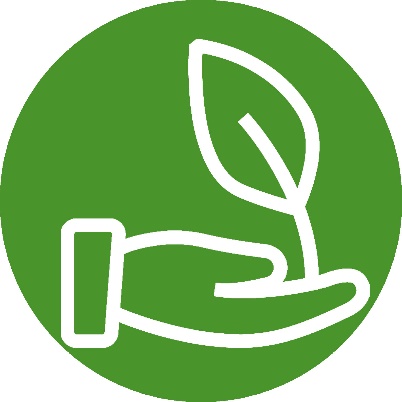 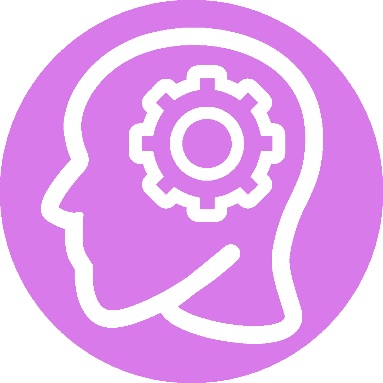 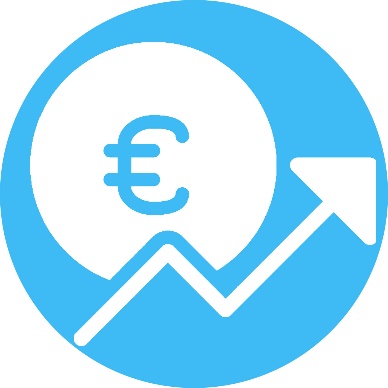 And now, to you!
What would you expect from a future EU strategy on the Built Environment?
Which ones should be the main pillars?
What actions would you like to see in EU, national and local level?
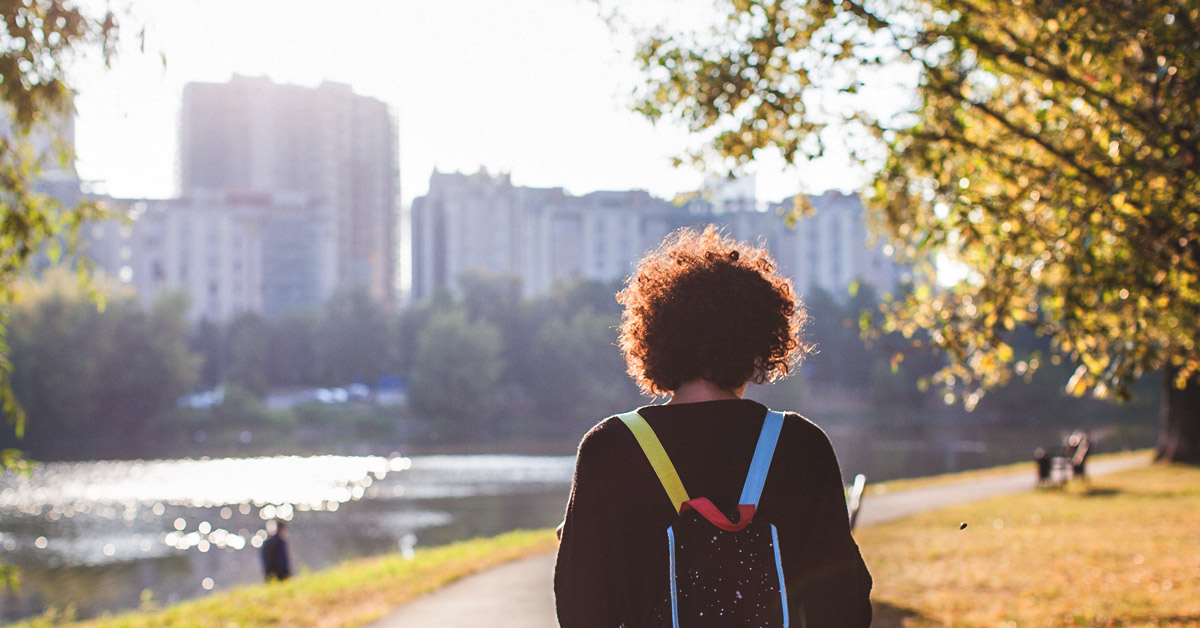 Thank you!
ilektra.papadaki@ec.europa.eu




Useful links
Construction and Built Environmenthttps://ec.europa.eu/growth/sectors/construction/competitiveness_en 
European Construction Sector Observatoryhttps://ec.europa.eu/growth/sectors/construction/observatory_en 
EU BIM Task Group www.eubim.eu